القسم الثامن(السقوط الحر)
نواتج التعلم : حساب سرعة وعجلة جسم يسقط سقوطا حرا
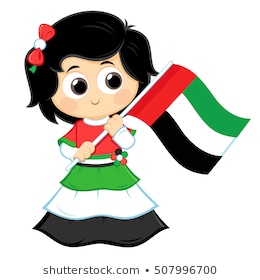 قواعد التعلم عن بعد
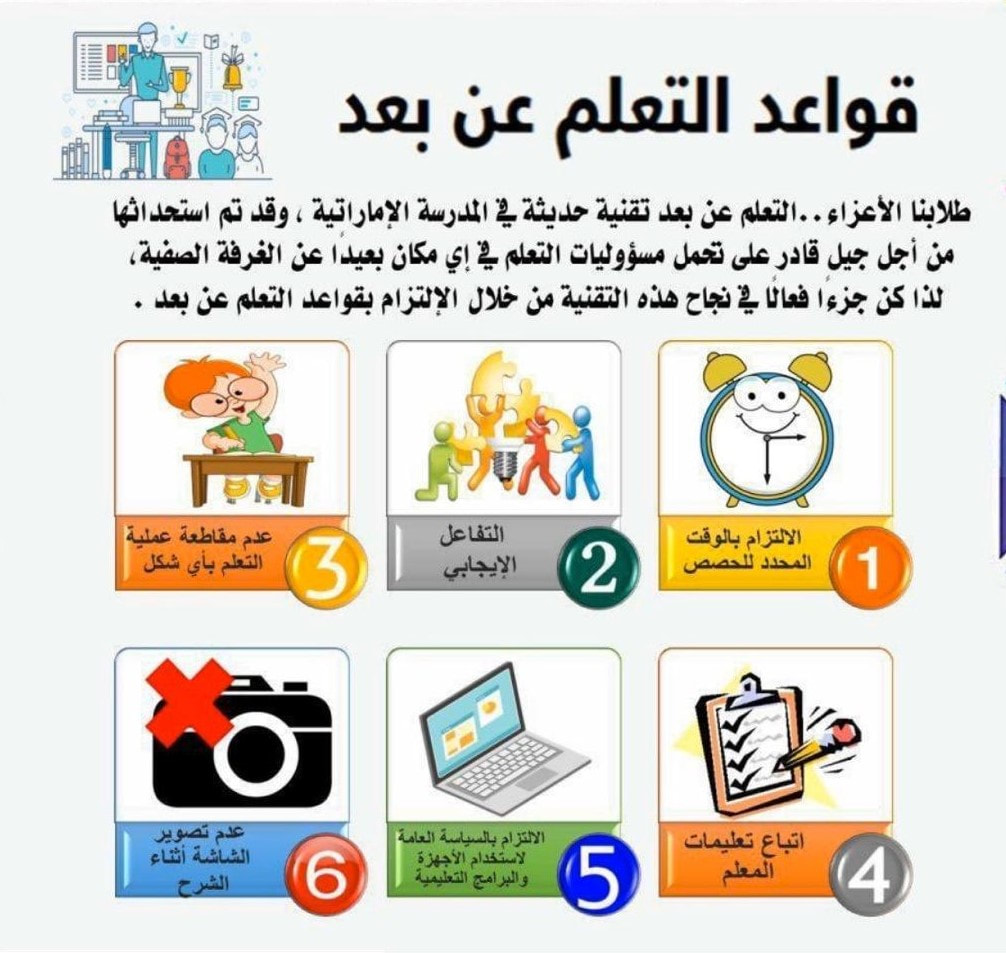 ملتزمون يا وطن
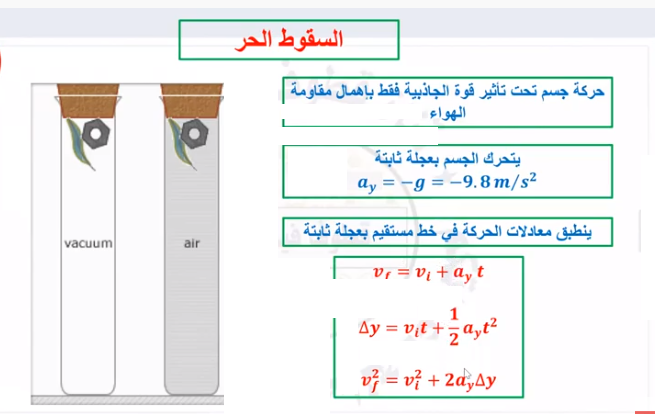 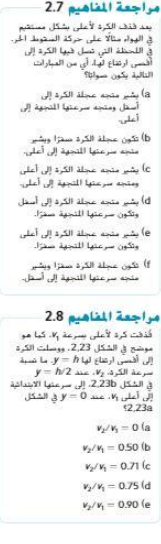 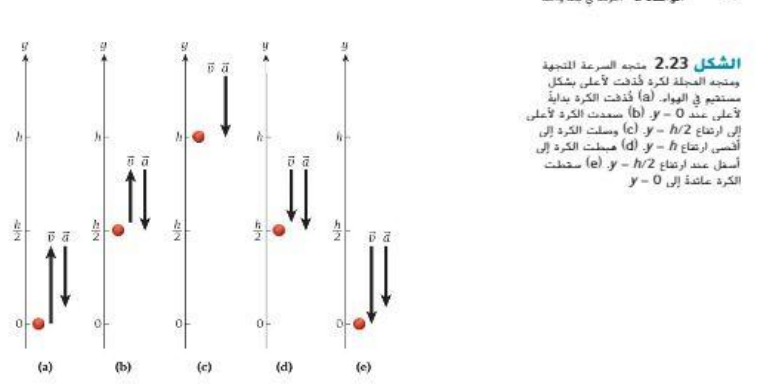 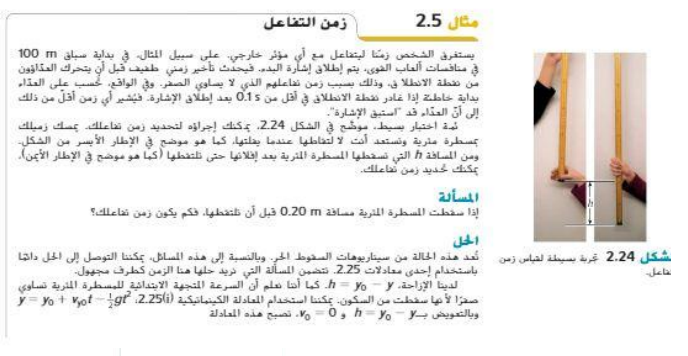 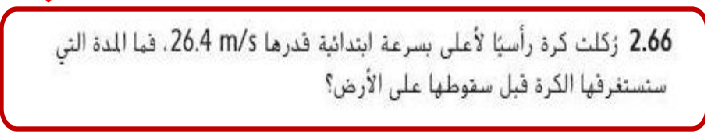 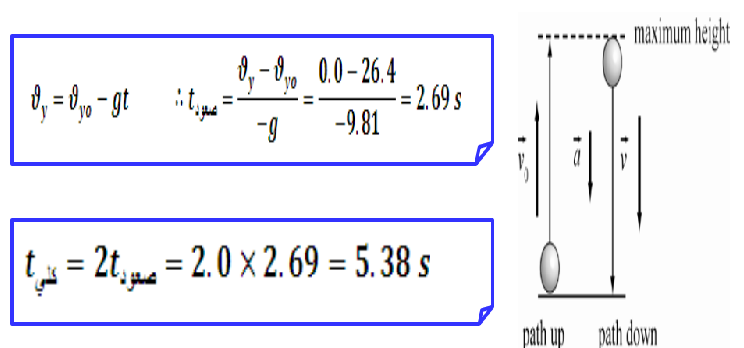 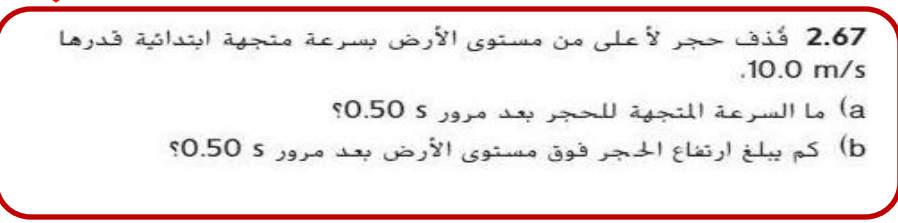 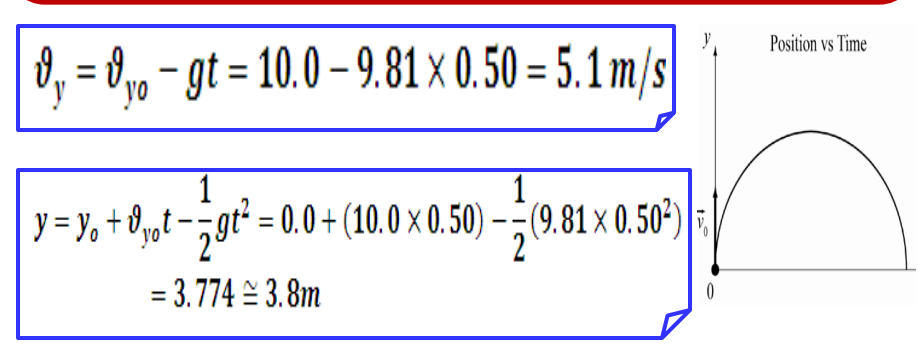 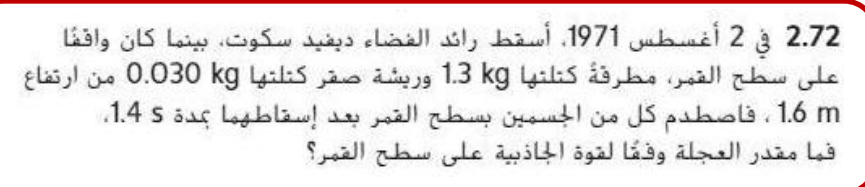 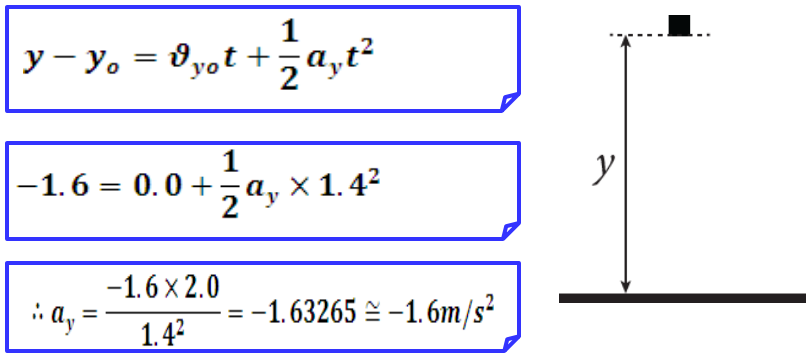 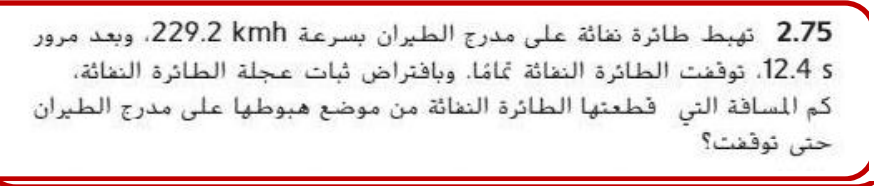 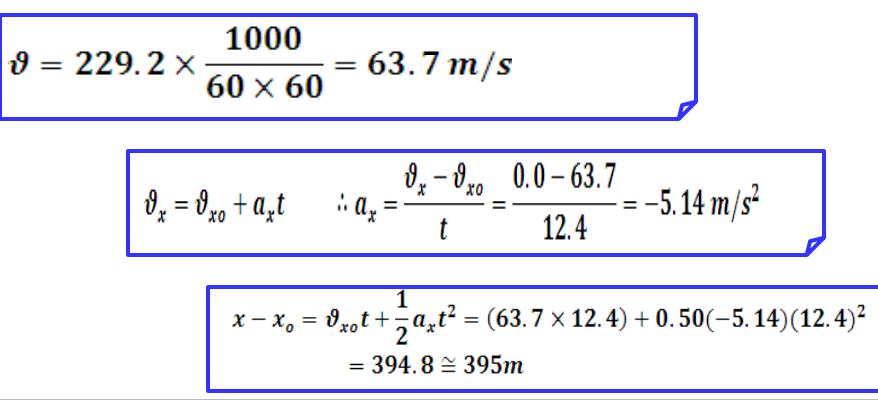